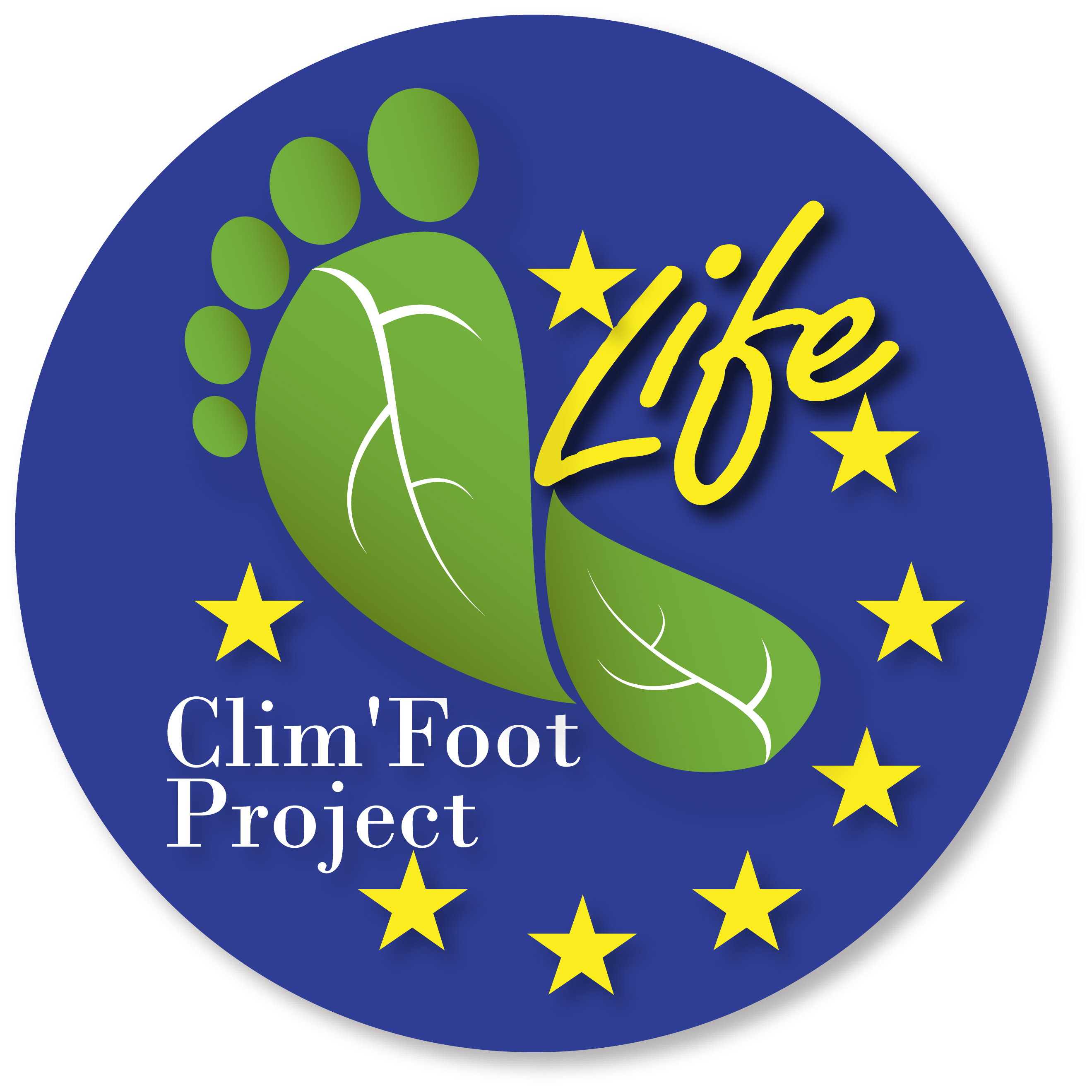 Train the trainers session
20-21 April 2016

Animation of a technical sequence or workshop
Objectives and organisation of the sequence
Objectives
Learn techniques and methods to be comfortable in the animation of a workshop combining use of tools and the use of a case study (exercise).

Organisation
Exercise
Debriefing
Additional content
Exercise
Objective : present and explain the energy, inputs, freight and usage sheets during the workshop sequence

Organisation : 1 trainer per sheet and the others are the trainees. 
Rules : 
Explain the main principles of one sheet using the slides and/or the spreadsheet.
Make trainees use the spreadsheet on their own PC with the case study files.

Timing :
Preparation : 10 mn
Exercise : 20 mn
Exchanges : 15 mn
Reminders for the animation of a technical workshop
Think about your position in the room to avoid obscuring part of the screen. You can sit.
Make sure you do not "lose" anyone in the explanation (frequently ask the question to know if everybody is OK). 
Anticipating some sources of technical problems: software versions, more or less powerful PCs, CD ROM failed etc .... Make sure everything works for everyone before moving forward.
Remember that students must: listen, follow what is planned and what is on their screen.
Avoid rapid movements on the screen.
Put in the "fridge" the questions of those who want to move faster than the group.
The questions relate to several topics : where to find activity data, where to enter them in the sheet, Excel basic or more advanced functions.